Welcome!AP Language and CompositionMs. Kelley
Find the number by your name. Sit in that numbered desk.

Retrieve the handouts from your folder. 

Please get out a sheet of paper and a writing utensil.
Everything is an argument, starting today
Who likes to argue?
Who likes to avoid arguments at all costs?
What is an argument?
The basics of rhetorical argument
Speaker: 
In this case, it’s the author, but not always!
Occasion:
When? Where? Why?
Audience:
Hint: It’s not everyone!
Purpose: 
The word “inform” is off limits!
Most of the time, a purpose statement will include the words “in order to.” What is the author/speaker trying to get his audience to do?
Subject:
What is the speaker writing about?
Tone: 
The speaker’s attitude towards his subject
Should be an adjective
Big words will impress me. Wrong words will not.
A few things about me
My name is Ms. Kelley
2 “e”s
Get to know and love them
Avoid Kate Kelley; she’s evil. 
The quickest ways to get on my good side:
Diet Dr. Pepper
Fruit 
Praising UT
FAQs
Are you a nice teacher?
As long as you are doing what I ask, yes. When you are distracting from the learning environment, no. 
Is that your real hair color?
No… 
Is this class going to be hard? Will we have homework?
Yes and yes, but it will be worth it. 
Why am I here?
In addition to continuing to learn to read and write well, you are going to prepare for your AP Lang exam by learning about rhetoric, argument, and composition.
Rules and Procedures
Ms. Kelley
Expectations:
When you come to class, please:

Pick up the day’s handouts from your folder in your class period’s box.
Turn in your homework into your class period’s drawer.
Sit in your assigned seat before the bell. 
Read the directions on the board / projector. 
Have your materials ready.
Required Materials
These are the materials you MUST have:

3-ring Binder
Yellow Pages
Pencils or pens
Paper
Highlighters
Class texts
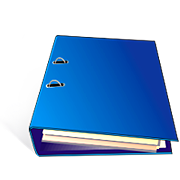 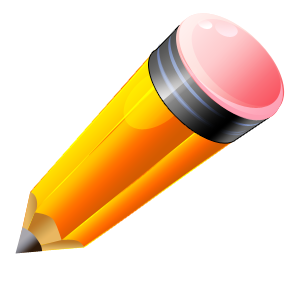 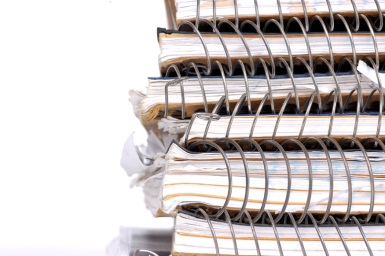 Tardy
If you are tardy, come in quietly.
Sign the tardy log
If you have a pass, hand it to Ms. Kelley.
Remember 1-10 minutes is Tardy. 10-45 minutes is Truant. 
3 tardies or more earn you Saturday school.
If you are absent
Ask for make up work before the date of your absence
It is your job to keep up with missing work
Check the website for what you missed
Check your folder for missed assignments
Talk to a classmate 
Not during class
Talk to Ms. Kelley before or after class
During class, I am teaching!
Turning in work
Turn in all homework into your class period’s drawer before class begins.
Sometimes, I will take work.
Most of the time, I will tell you to put work in the drawer marked with your class period at the end of class or the activity.
After I grade work, I will place it in your folder. It is your responsibility to retrieve your work and review my feedback.  
If you wish to ask a question about a grade, do so by appointment outside of class time.
Late Work
Remember that we are building skills. Late work not only harms your grades, it prevents you from keeping up with the pace of the class.
You should never turn in late work. If you do:
Write the date you are turning in the assignment at the top
Do not expect me to grade it immediately. Late work is at the bottom of my priority list.
10 points per day
MAXIMUM of a 50 after 3 days
Rules:
Be respectful
Be responsible
Be ready to learn 

And…

Be willing to take risks and share your thoughts
Rules
In addition to the class rules, we will follow all school policies, including: 

NO CELL PHONES / PERSONAL LISTENING DEVICES
Yes, I will take it. No, I will not feel bad. I would like to be more important than a text from your friend. 
Dress code, etc. 
This is a learning environment, not a fashion show.
Tardies and truancy
Rules – further explained
Respectful: 
Don’t touch Ms. Kelley’s stuff without permission. 
Listen! 
Do respect the furniture and walls, i.e. Don’t write on them or otherwise deface them. 
The same goes for all materials in this classroom.
Rules – further explained
Responsible: 
Do take initiative to find what your make up work is if you miss class. 
Do try your best on every assignment. 
Do take responsibility for your actions and words.
Rules – further explained
Ready to Learn:
Do remember to bring ALL materials.
Do arrive on time. 
Do focus during class.
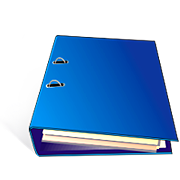 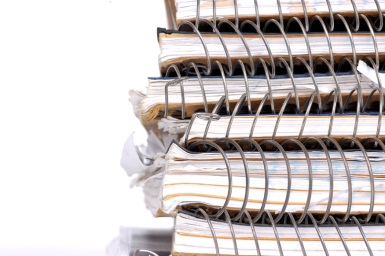 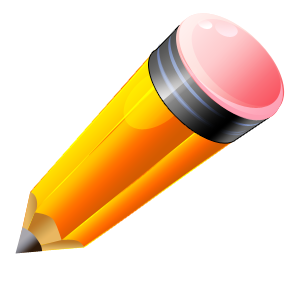 Rules – further explained
Do take risks and share your thoughts:
Do share your opinion during a class discussion.
Do write passionately about what you believe.
Back to rhetorical analysis
What did you write for your SOAPSTone?
Which was the hardest?
Business
Syllabus
Student Information Sheet
Summer Reading Assignment 
Turned in electronically to turnitin.com
Incorrectly formatted papers will not be accepted
Due 9/7 by 11:59pm
 Turn it in by this Friday at 11:59pm, you can have 5 extra points. 
No exceptions. 
PSAT Booklet
Yellow Pages
Reference manual of resources for the rest of the year
Organized according to the AP exam
Familiarize yourself with all of it
Don’t ever Ever EVER lose it!
Homework
Read and annotate the Wellesley High School commencement speech
How do you think you should annotate it?